Chapter 4 Part IHistory of the atom
Last revised October 24, 2015 

Use Interactive Chalkboard Disc 1 With Presentation
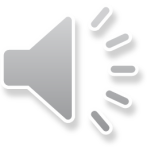 Priority StandardsThe Atom
Objectives
Big Idea
Physical, chemical and nuclear changes are explained using the location and properties of subatomic particles.
Core Concepts
Atoms are made up of protons, neutrons, and electrons.  These particles are defined by charge, mass, and location in the atom.
Atoms, ions and isotopes are differentiated by their numbers of protons, neutrons and electrons.
Michigan HSCE Priority Standards
C4.8A Identify the location, relative mass, and charge for electrons, protons, and neutrons.

C4.8B Describe the atom as mostly empty space with an extremely small, dense nucleus consisting of the protons and neutrons and an electron cloud surrounding the nucleus.

C4.8C Recognize that protons repel each other and that a strong force needs to be present to keep the nucleus intact.

C4.8D Give the number of electrons and protons present if the fluoride ion has a -1 charge.
Michigan HSCE Priority Standards
C4.10A List the number of protons, neutrons, and electrons for any given ion or isotope.

C4.10B Recognize that an element always contains the same number of protons.
 
C4.10e Write the symbol for an isotope, , where Z is the atomic number, A is the mass number, and X is the symbol for the element.
Greeks (400 B.C.)
Believed matter was made up of 4 fundamental substances:
Fire
Water
Earth
Air
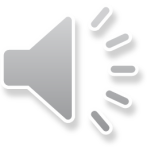 Democritis (460-370 B.C.)
A Greek who proposed the idea that matter is not infinitely divisible.
He coined the term atomos (atoms) to describe the smallest particles (ultimate particles)
Also, changes in matter result in changes in grouping of atoms
Aristotle rejected his ideas
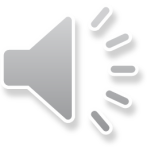 Era leading up to Modern Chemistry – Mostly Alchemy
Alchemists wanted to turn cheap metals into gold

Robert Boyle(1627-1697)- “First Chemist” to perform quantitative experiments, measured the relationship between pressure and volume of gases
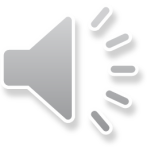 Antoine Lavoisier(1745-1794)
Explained nature of combustion
Verified Law of Conservation of Mass
George Stahl (phlogiston) (1660-1734)

Joseph Priestly (1733-1804) Discovered Oxygen
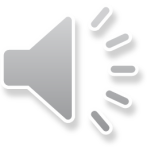 John Dalton (1766-1844)
An Englishman who developed the Law of multiple proportions-
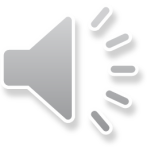 Dalton’s Atomic Theory
Each Element is made up of tiny particles called atoms

The atoms of a given element are identical; the atoms of different elements are different in some fundamental way or ways
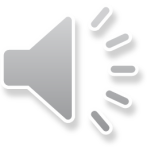 Dalton’s Atomic Theorycontinued
Chemical compounds are formed when atoms of different elements combine with each other.  A given compound always has the same relative numbers and types of atoms (Law of Definite Proportions)

Chemical reactions involve reorganization of the atoms-changes in the way they are found together. The atoms themselves are not changed in a chemical reaction
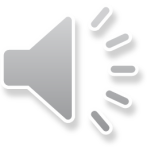 Dalton’s Other Ideas
“Matter would be as simple as possible “
Prepared first table of atomic masses (weights) mostly wrong due to incorrect assumptions
His atomic theories are not all accurate
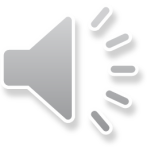 Atom-smallest particle of an element that retains all the properties
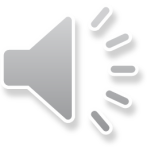 William Crookes-developed the Cathode-Ray Tube
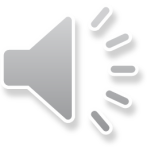 J.J. Thomson (1856-1940)-Discovered electrons using the cathode-ray tubes (pg 47) 
did not name them electrons at the time

Determined the charges to mass ratio of the electrons 

Also created the Plum pudding model of the atom
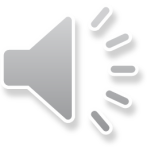 Cathode Ray Tube Experiment
Ernest Rutherford (1871-1937)-


Determined most mass of atoms was located near the (+) charged center or nucleus around which electrons moved

(1911) Thin foil experiment
Also created the nuclear model
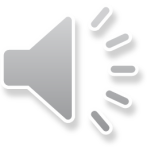 Gold Foil Experiment
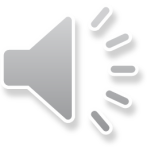 Mendeleev (1834-1907)-Credited with the development of the periodic table, originally arranged according to atomic weight, today according to atomic number
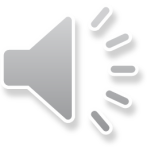 Bohr (1885-1962)-Electron Cloud Model or Planetary Model
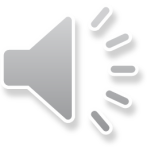 The Quantum Mechanical Model is used as the current atomic model
There is no way to exactly know at any moment of time where an electron is exactly.
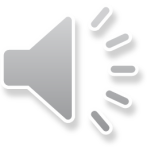 Most Famous Chemist of them all.
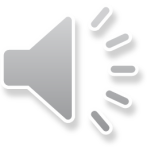